Welcome to the Special Education Advisory Council Meeting
Please be sure your microphone is muted until you wish to participate in an open discussion with the council.

The meeting will start promptly at 9:00 a.m.
How to pin the Interpreters Video
At the top of your meeting window, hover over the video of the participant you want to pin and click ...
From the menu, click Pin.

Optional: If you want to pin additional videos (up to 9 total), follow steps 1 & 2 again as needed. 

Optional: If you have at least 3 participants in the meeting and dual monitor enabled, you will have the option to pin to your first screen or your second screen.
Special Education Advisory Council
January 9, 2024
Joint SEAC and SICC Meeting
January 9, 2024
1:00 p.m to 3:00 p.m.
[Speaker Notes: Laurie will share her screen]
Bert MooreDirectorSpecial Education & Title Services(785) 291-3097bmoore@ksde.org
Joyce BroilsAdministrative SpecialistSpecial Education & Title Services(785) 291-3097jbroils@ksde.org
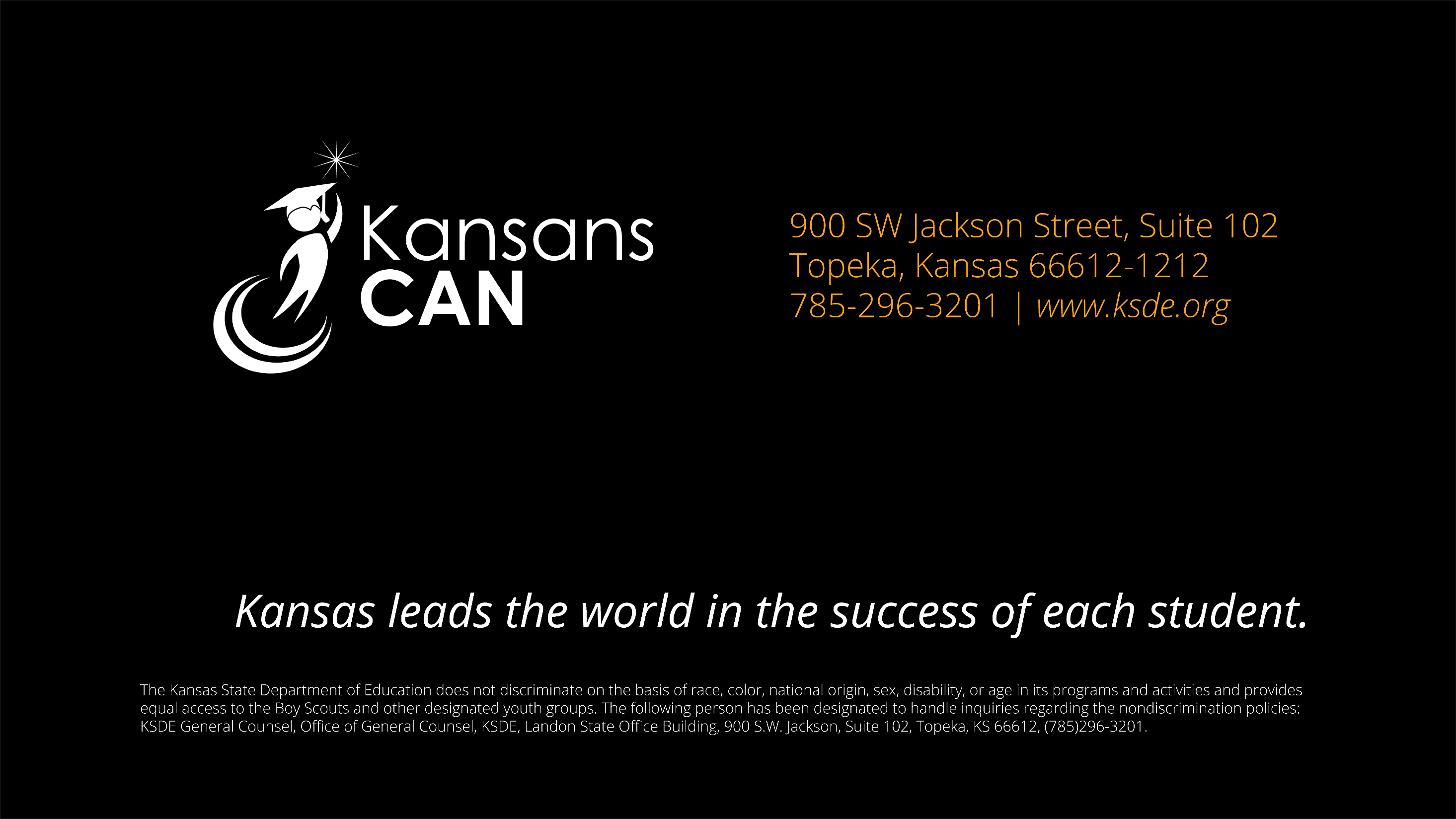